CATHEDRAL PINES METROPOLITAN DISTRICTANNUAL TOWN  HALL MEETING November 21, 2023, at 5:00 pm
Held In Person at Cathedral Pines Lodge
13975 Milam Road
Colorado Springs, CO 80908
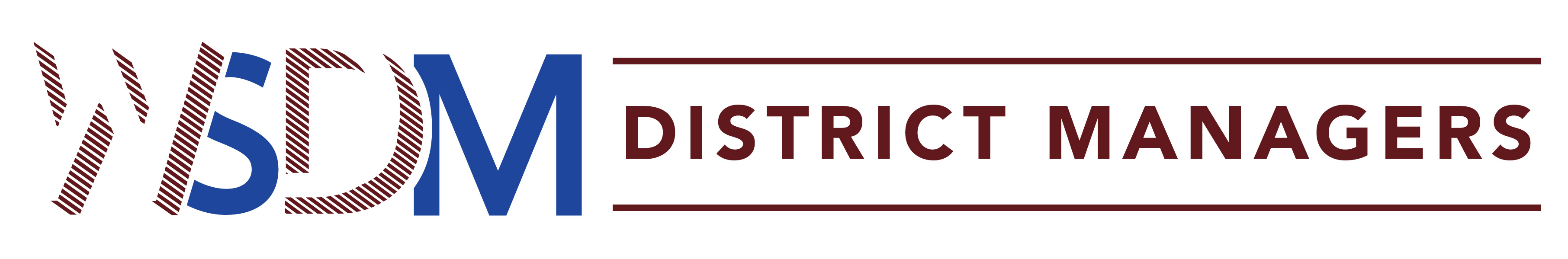 AGENDA
Call to Order
Current Public Infrastructure Projects
Current Bond Status
Review Current Year to Last Month Unaudited Financial Statements
Questions
Adjourn
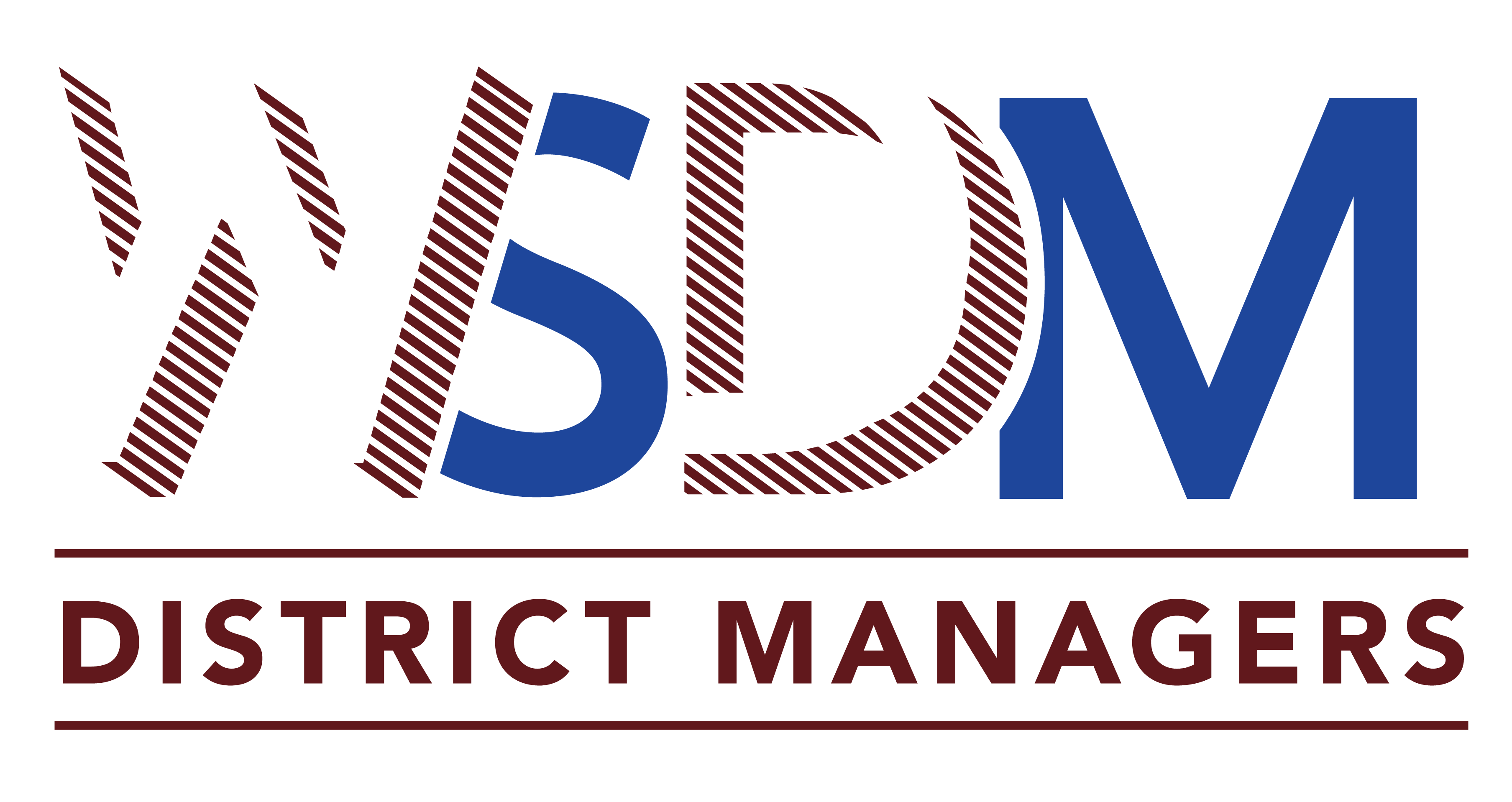 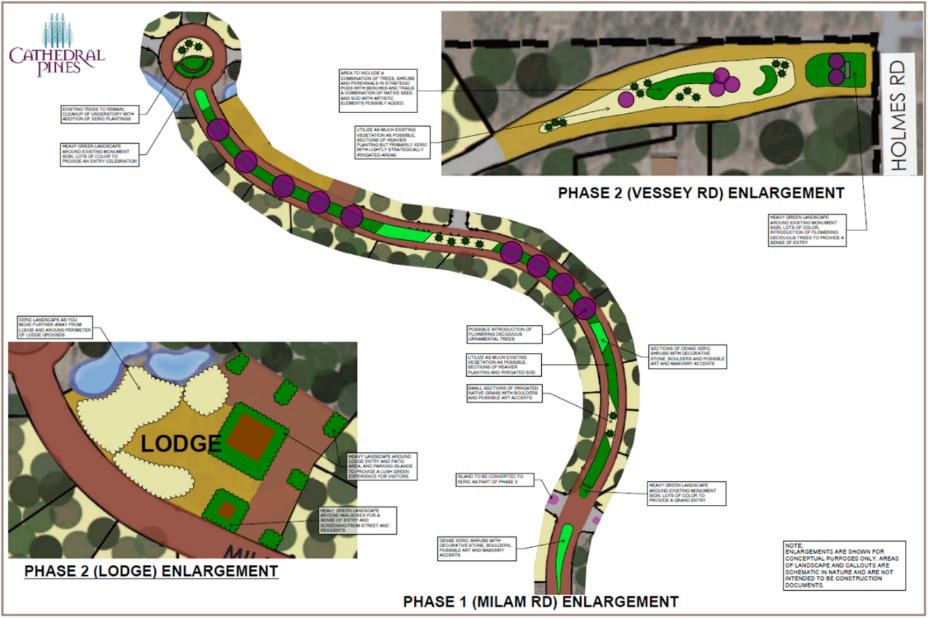 Agenda Item 2)Current Public Infrastructure Projects
Currently, the District’s planned Public Infrastructure Projects include finishing the upgrade to the Irrigation system with landscaping the medians along Milam Rd.
The irrigation system has had little to no maintenance since construction in 2006
Landscape to include a hybrid design – fescue grass, rock, walking trail, shrubs, mulch (etc.)
This will cut back on water use and consumption significantly (estimated 70% water savings)
This will repair several leaks in the irrigation system
Agenda Item 3)Current Bond and Debt Status
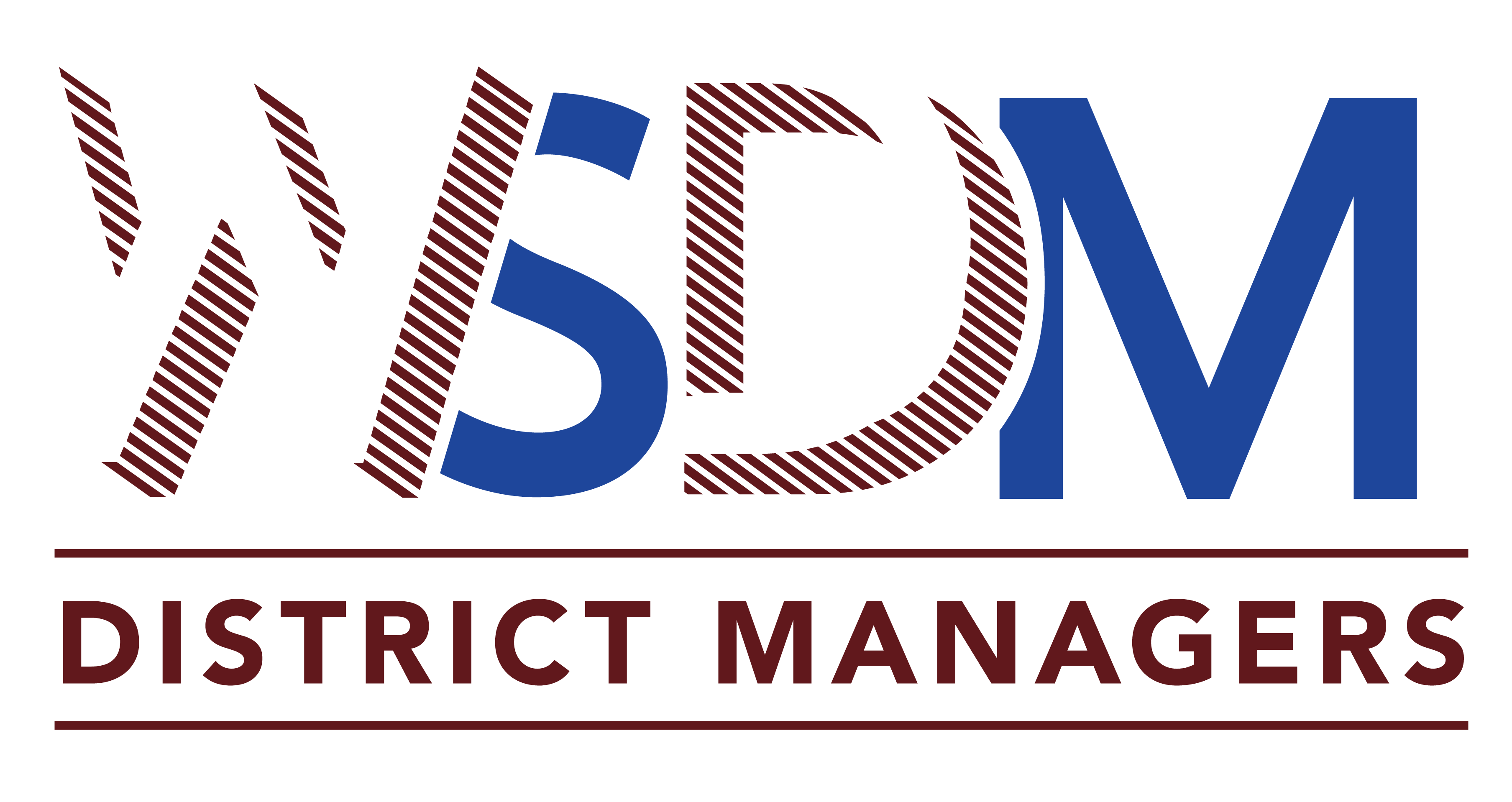 Agenda Item 4)Unaudited Balance Sheet as of 10-31-2023 (Slide 1 of 2)
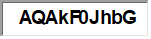 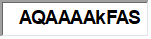 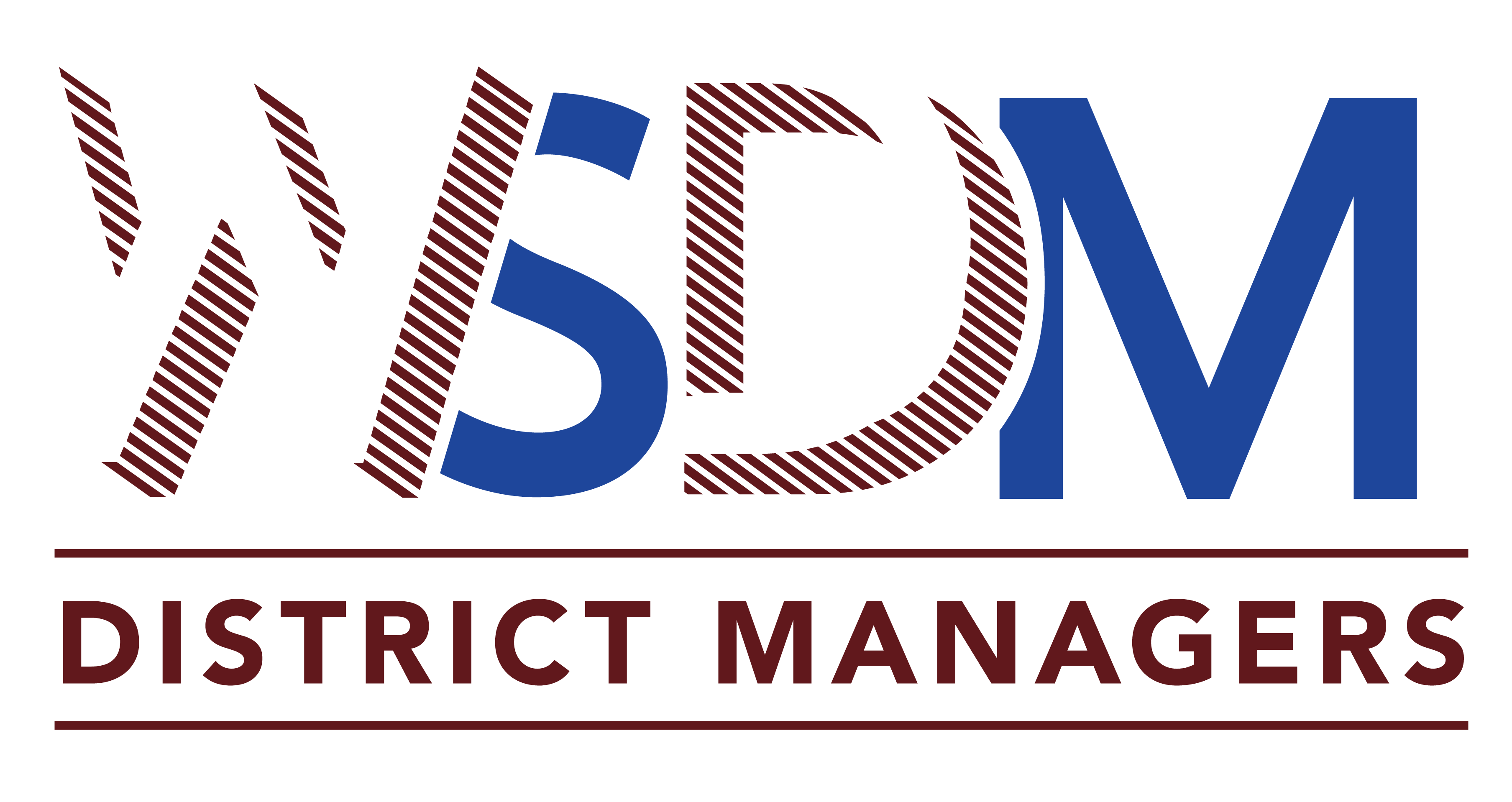 Agenda Item 4)Unaudited Balance Sheet as of 10-31-2023 (Slide 2 of 2)
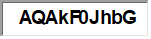 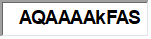 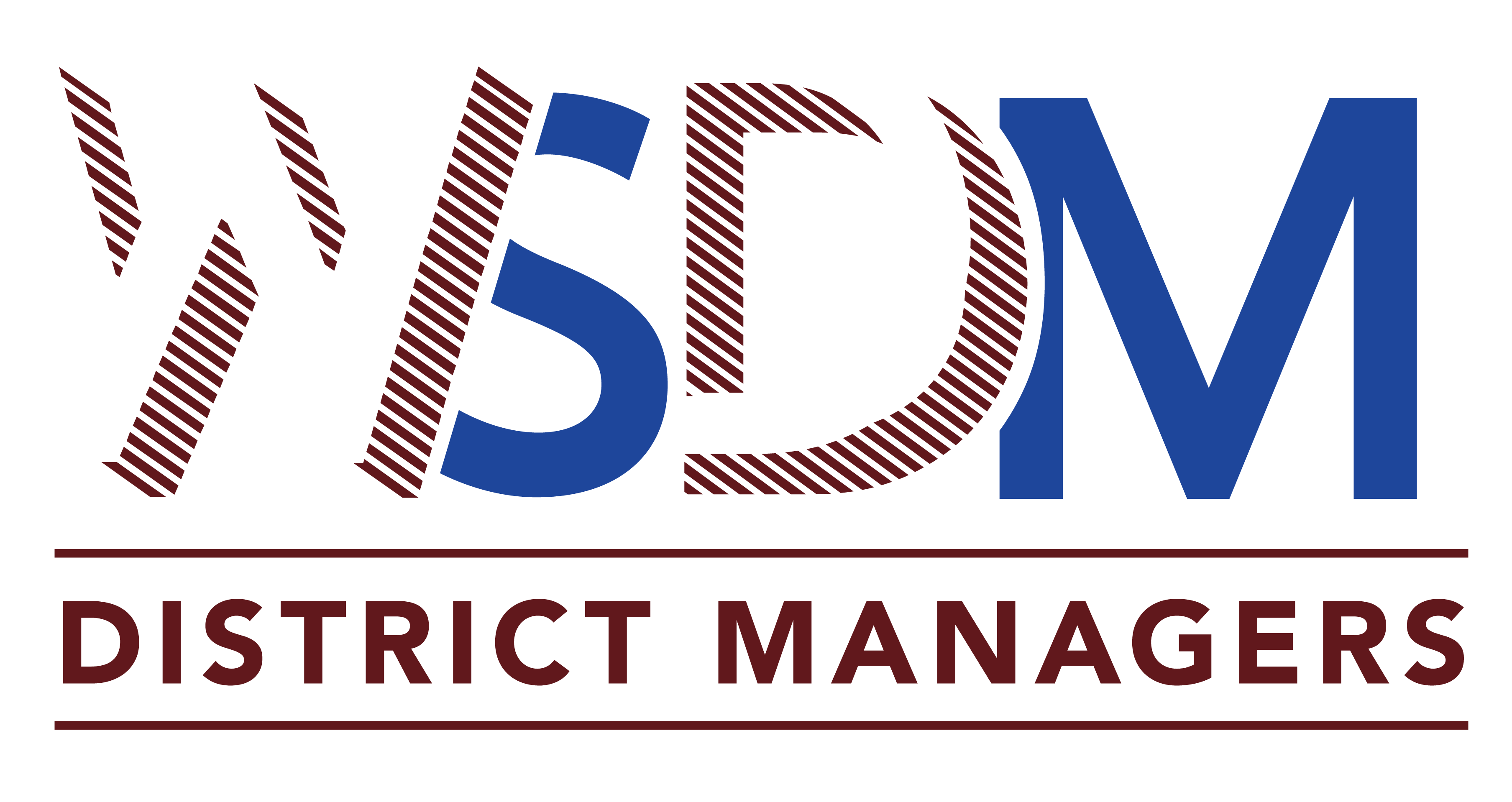 Agenda Item 4)Unaudited Profit & Loss Budget Comparison as of 10-31-2023 (Slide 1 of 3)
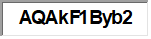 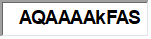 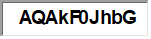 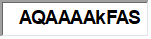 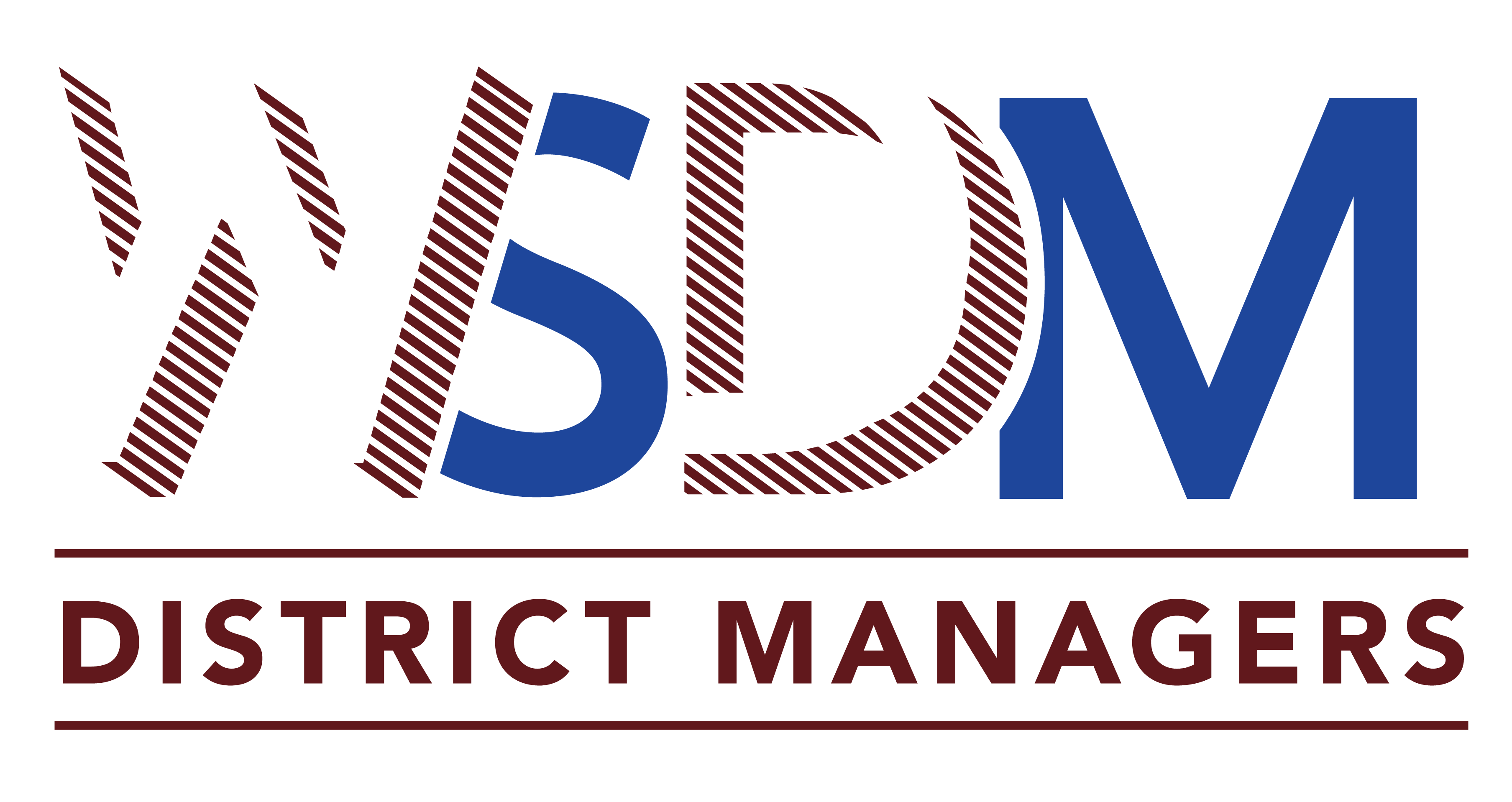 Agenda Item 4)Unaudited Profit & Loss Budget Comparison as of 10-31-2023 (Slide 2 of 3)
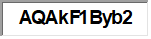 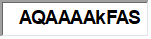 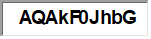 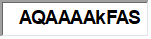 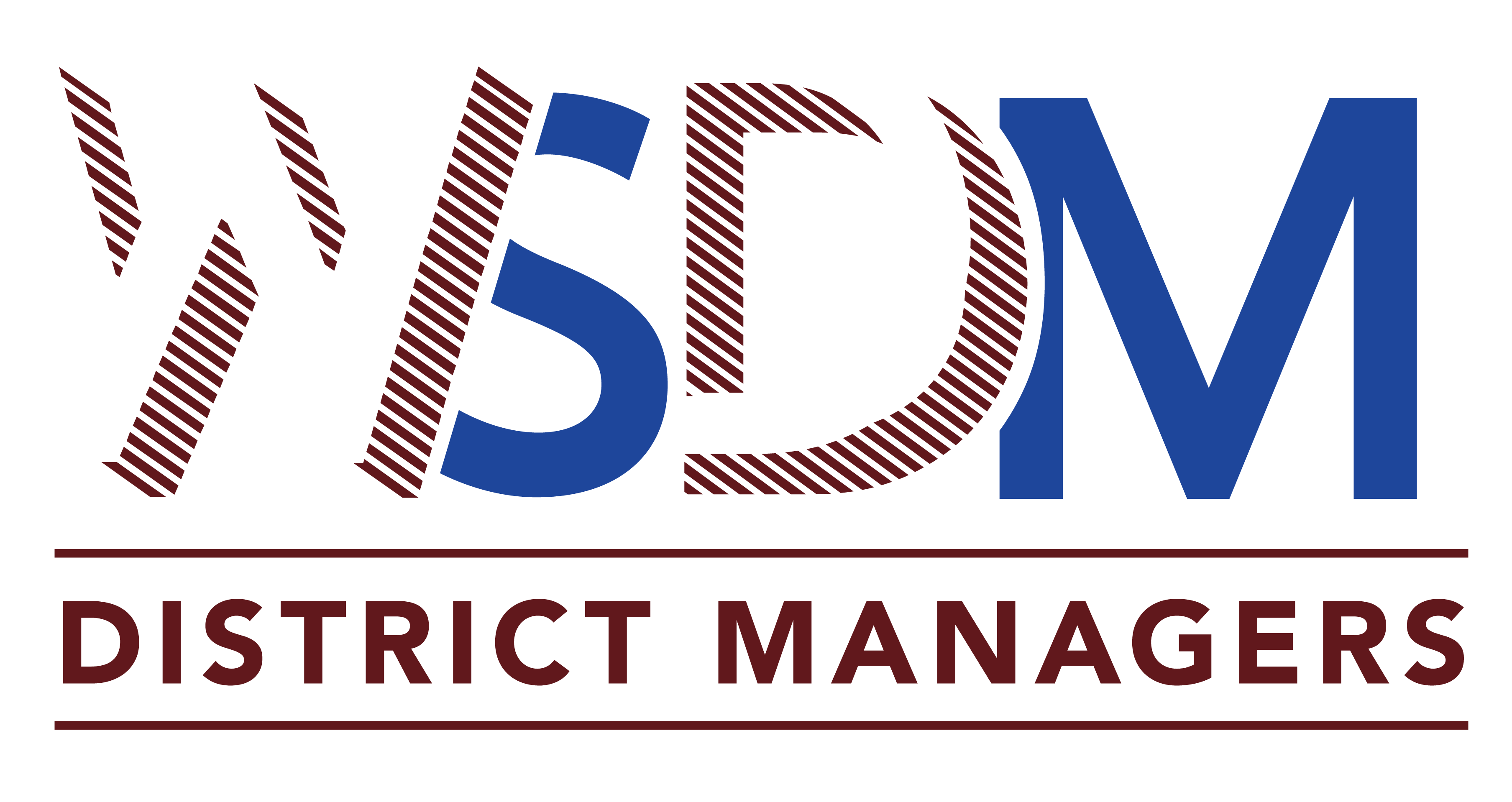 Agenda Item 4)Unaudited Profit & Loss Budget Comparison as of 10-31-2023 (Slide 2 of 3)
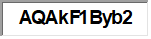 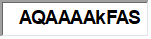 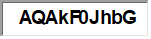 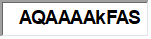 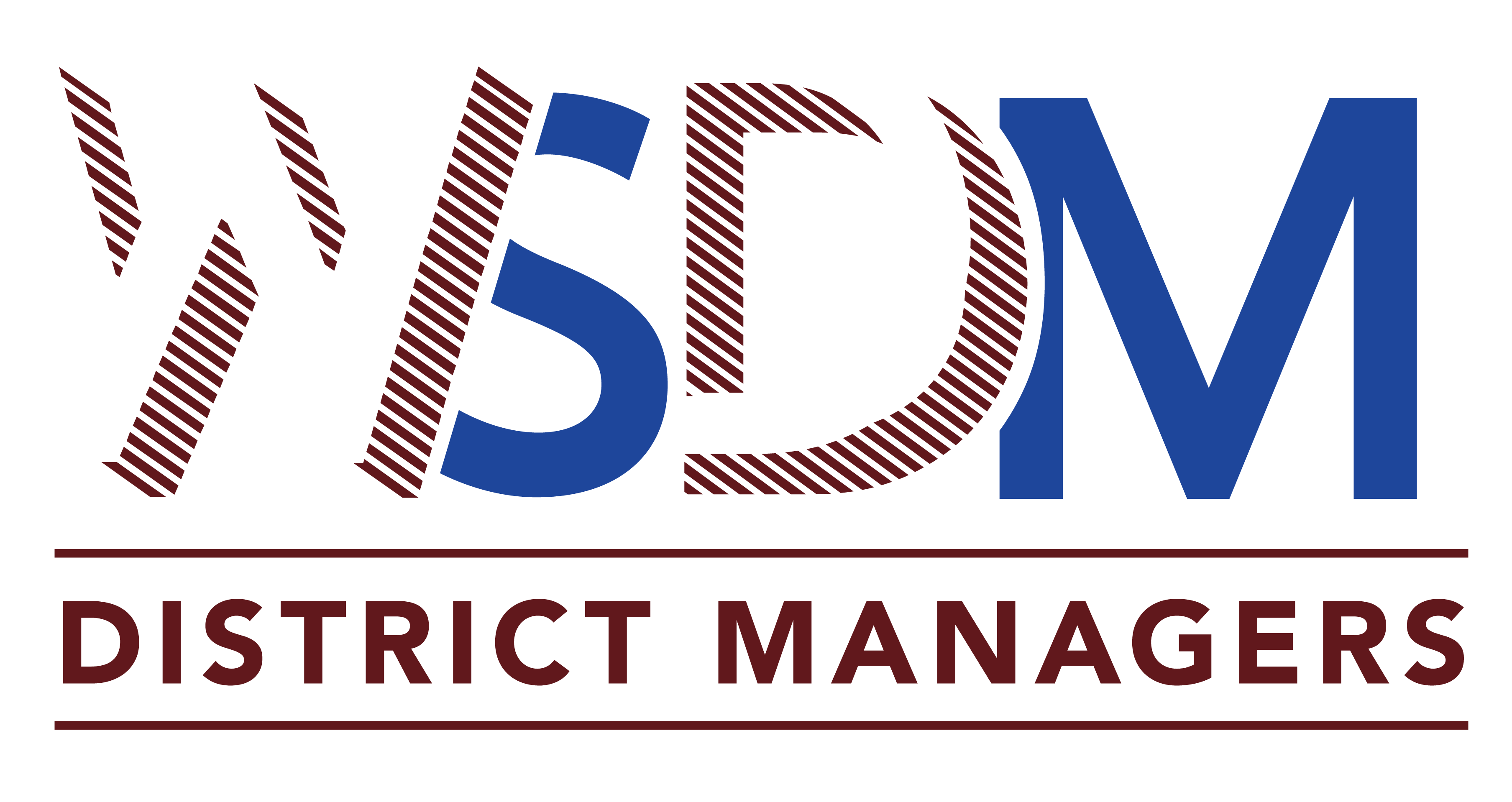 Questions?
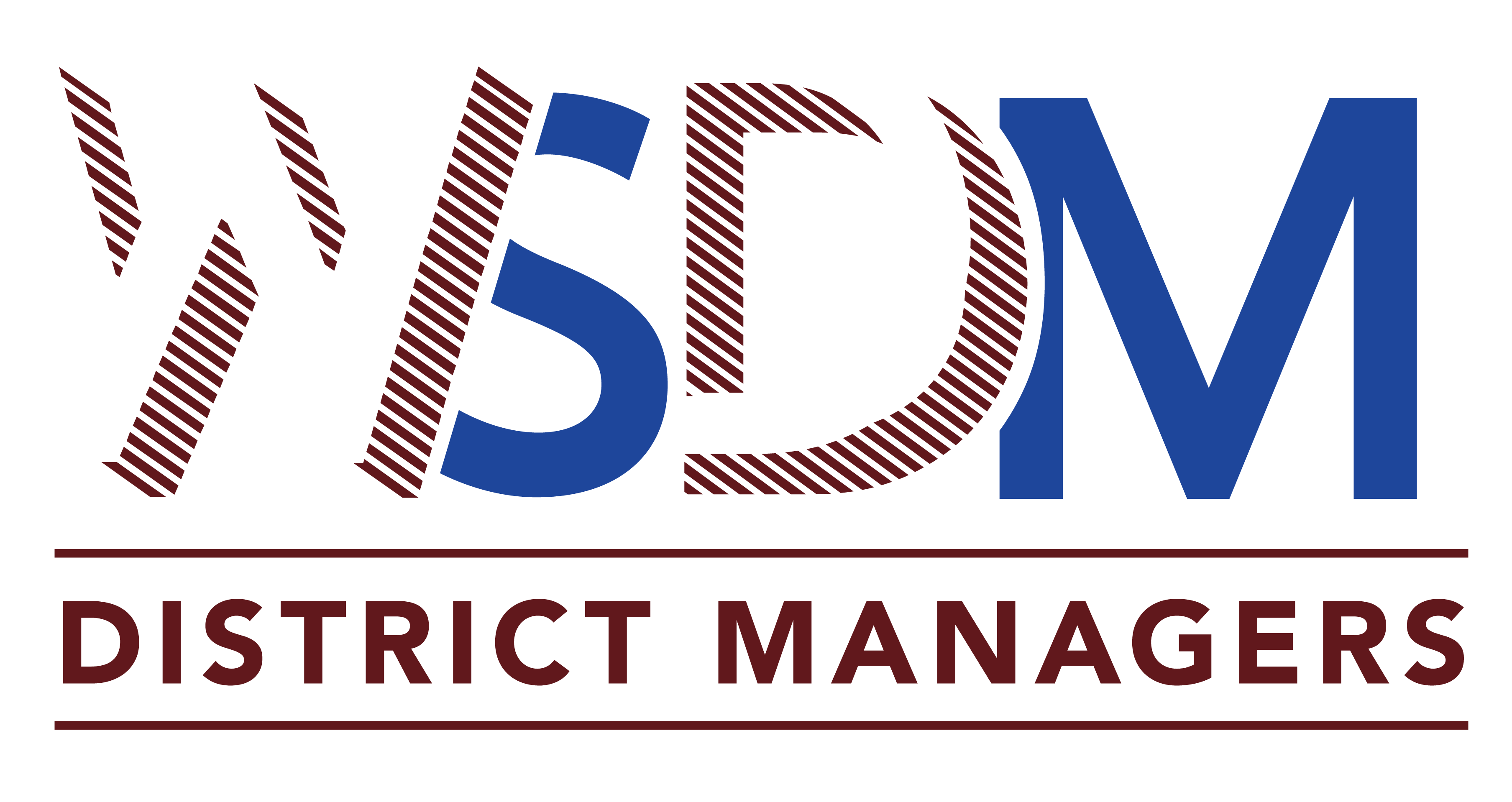